A Deterministic Approach to Stochastic Computation
Devon Jenson and Marc Riedel
<
<
University of Minnesota
ICCAD – November 9th, 2016
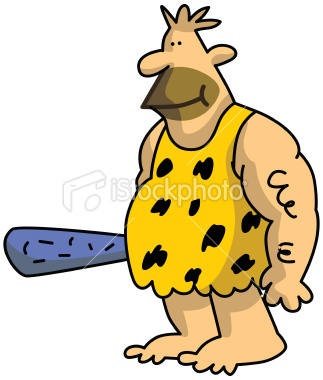 1,1,1,1,0…
x1
1,0,0,0,1…
x2
Summary
Randomness is not a requirement for stochastic computing
Deterministic bit streams
Same benefits
Reduce latency by an exponential factor
Compute with perfect precision
Reduce gate count by at least 40%
2
Overview
Background: Stochastic Computation
Average View of Stochastic Computation
Deterministic Methods and Circuits
Experimental Results
Conclusion and Future Work
3
Stochastic Computation
Advocated by Gaines1 and Poppelbaum2
Random bit streams are used to represent values in the range 0 ≤ x ≤ 1
Each value is the probability that the bit stream will be ‘1’
Fractional uniform encoding
x = 0.3 = 3/10
0,1,0,0,1,0,1,0,0,0
Gaines, B.R. (1967) Stochastic computing. AFIPS Conf. Proc. 30, 149-156
 Poppelbaum, W.J., Afuso, C., and Esch, J. W. (1967). Stochastic computing elements and systems. AFIPS, Proc. FJCC, 30, 149-156
4
logiccircuit
Stochastic Computation
Logical computation on random bit streams.
0,1,1,0,1,0,1,0,…
1,1,0,1,0,1,1,0…
0,1,1,0,1,0,0,0,…
1,0,1,0,1,0,1,0,…
1,0,0,0,1,1,0,0,…
1,1,1,1,1,1,1,1,…
5
combinationalcircuit
logiccircuit
Stochastic Computation
Logical computation on random bit streams.
4/8
5/8
3/8
4/8
3/8
8/8
Probability values are the input and output signals.
6
Arithmetic Operations
Multiplication
(Scaled) Addition
1
A
A
C
0
C
B
B
S
c = P(C)
c = P(C)
= P(A)P(B)
= P(S)P(A)+[1-P(S)]P(B)
= ab
= sa+(1-s)b
7
Arithmetic Operations
Arbitrary polynomial functions3,4
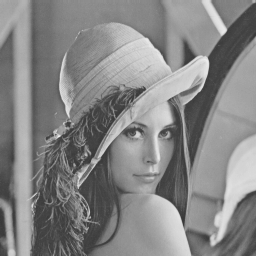 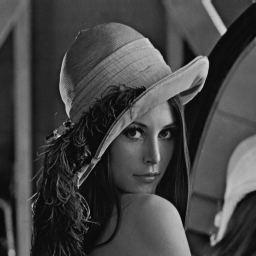 Gamma CorrectionFunction
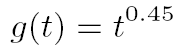 3. Weikang Qian and M. D. Riedel, "The synthesis of robust polynomial arithmetic with stochastic logic," DAC, 2008.
4. N. Saraf and K. Bazargan, "Polynomial arithmetic using sequential stochastic logic,” GLSVLSI, 2016.
8
Caveman Analogy
Analogy: primitive form of computation
Relies on randomness to simplify circuitry
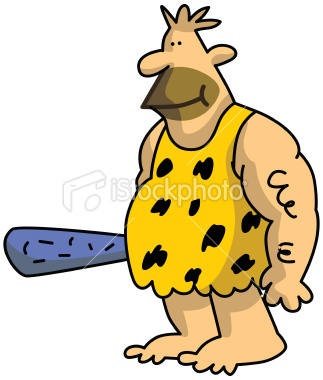 pA = 1/2
pB = 2/3
9
Caveman Analogy
Error is likely within 42%
10
Caveman Analogy
Error is likely within 14%
11
Caveman Analogy
Error is likely within 5%
12
Precision
Impossible to guarantee a certain level of precision
~2/3 of the time the error is bound by:
For a typical precision of B binary bits:
13
Precision
For typical 8 binary bits of precision:
Bounds are only valid ~2/3 of the time
Limited to applications where long latency and approximate calculations are acceptable
14
Accuracy
Correlation between inputs results in the output converging to a bias from the correct answer
LFSRs chosen over physical noise sources
15
Generation
Randomizer unit [3]: binary to pseudo-random bit stream
L-bit
Length of bit stream depends on LFSR length
16
<
010..1101
C
Generation
8-bit
10000…10100
C
17
<
Generation
16-bit
8-bit
16-bit
8-bit
Length of LFSRs depend on output resolution
18
<
<
C1
C2
Stochastic Computation
Avoiding correlation requires expensive hardware
Relying on randomness is more trouble than it worth
19
Taking a Look at the Average
View the streams on average
Example:
20
Taking a Look at the Average
21
Taking a Look at the Average
Independent:
P[A|B] = P[A], P[B|A] = P[B]
1  0  0
1  0  0
1  0  0
P[A] = 1/3
1
0
0
P[A] = 1/3
0
P[B] = 2/3
1
1
P[B] = 2/3
1  1  0
1  1  0
1  1  0
On average, each outcome of one bit stream will see the average value of the other bit stream
22
Taking a Look at the Average
By using independent random bit streams, the average bit streams are “pre-convolved”
101
110
110
11
01
10
00
11
10
01
11
11
110
110
110
110
110
23
Taking a Look at the Average
Analogy: outer product
24
Taking a Look at the Average
In general, the function implemented by an arbitrary logic gate is given by:
Independent random bit streams
☐
Pre-convolving the average bit streams
where ☐ is an arbitrary logic operator
25
Deterministic Approach
pX = 1/3
pY = 2/3
= 100
= 110
100 100 100
111 111  000
100 100 100
X
100 100 000
Z
111 111 000
Y
pZ = pX pY = 2/9
26
Deterministic Approach
pX = 1/3
pY = 2/3
= 100
= 110
100 100 100
111 111  000
100 100 100
X
111 111 100
Z
111 111 000
Y
pZ = pX + pY  – pX pY = 7/9
27
Deterministic Approach
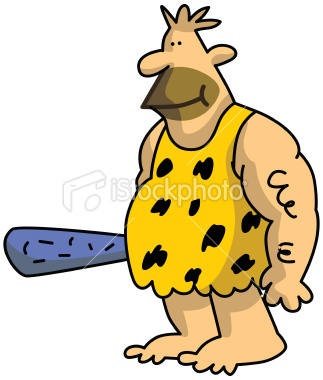 pA = 1/2
pB = 2/3
pApB = 2/6
28
Precision
For B binary bits of precision:
Stochastic
Deterministic
~2/3 of the time
guaranteed
Deterministic approach:
Exponential reduction in latency
Guaranteed precision
Same simple arithmetic logic
29
Deterministic Methods
Three methods:
Relatively Prime Stream Lengths
Rotation
Clock Division
Q
Number Source
[0, 2n)
G
n-bit
Comparator
G = Q < C
Constant Number
[0, 2n)
C
30
Gi-1
Deterministic Methods
Converter
Module
…0,1,1,1,0,1,1,1,0,1…
Ci-1
i -1
. . .
Interconnect
G1
Converter
Module
...0,0,0,0,1,1,1,1,0,0…
C1
1
Interconnect
G0
Converter
Module
C0
...0,1,1,1,0,1,1,1,0,1…
0
31
Deterministic Methods
A
AB
B
ABC ∨ABD
C
C ∨D
D
32
Relatively Prime Stream Lengths
[0, 3)
A
[0, 12)
[0, 4)
B
[0, 60)
[0, 5)
C
33
Relatively Prime Circuit
CLK
. . . .
Cntr
[0, R1)
Cntr
[0, R2)
Cntr
[0, R0)
C1
C2
C0
Q1
Q2
Q0
Comp
Comp
Comp
G1
G2
G0
n counters, n comparators
34
Rotation
repeat: 4
A
repeat: 16
rotate: 4
B
repeat: 256
rotate: 16
C
35
Rotation Circuit
. . . .
Cntr
Cntr
[0, 2n)
[0, 2n)
CLK
Inhibit
Inhibit
Cntr
[0, 2n)
Cntr
[0, 2n)
Cntr
[0, 2n)
. . . .
C1
C2
Q2
C0
Q0
Q1
Comp
Comp
Comp
G1
G2
G0
2n-1 counters, n comparators
36
Clock Divide
repeat: 4
A
repeat: 16
divide: 4
B
repeat: 256
divide: 16
C
37
Clock Divide Circuit
CLK
…
Cntr
[0, 2n)
Cntr
[0, 2n)
Cntr
[0, 2n)
C1
C2
Q2
C0
Q0
Q1
Comp
Comp
Comp
G1
G2
G0
n counters, n comparators
38
Comparison
<
<
<
<
1,1,1…
1,1,1…
x1
x1
reduction in gates ≥ 40%
1,0,0…
1,0,0…
x2
x2
39
Conclusion
There is no clear reason to rely on randomness when deterministic bit streams can perform the same computation:
in exponentially less time
with perfect precision
with less logic
40
Future Work
Addition, subtraction, and division
Constant precision
Spectrum of encodings
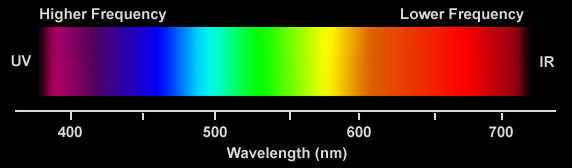 ?
Binary Radix Encoding(Compact, Positional)
Stochastic Encoding
(Not compact, Uniform)
41
Thank you!
42